How to best use these slides…
View the PPT as a slide show


Then click through every step
Mouse clicks will advance the slide show
Left/right arrow keys move forward/backward
Mouse wheel scrolling moves forward/backward
When a question is posed, stop and think it through, try to answer it yourself before clicking
If you have questions, email me, ask in the Teams Student Center channel!
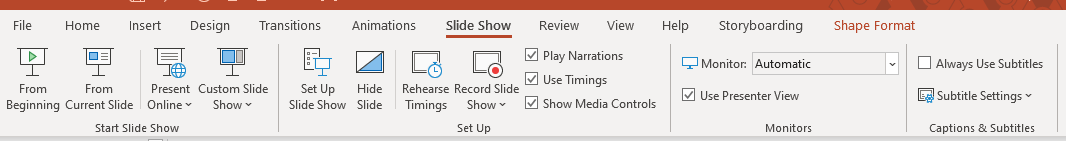 LESSON 6.6b
Solving Logarithmic Equations
Today you will:
Solve logarithmic equations.
Practice using English to describe math processes and equations
Core Vocabulary:
Change-of-Base Formula, p. 329 

Previous:
Base of an exponent and of a logarithm
You will often see logarithmic equations in one of two forms
Log on each side, common base each side
Log & variable only on 1 side
Hey! This sound familiar?
SOLUTION
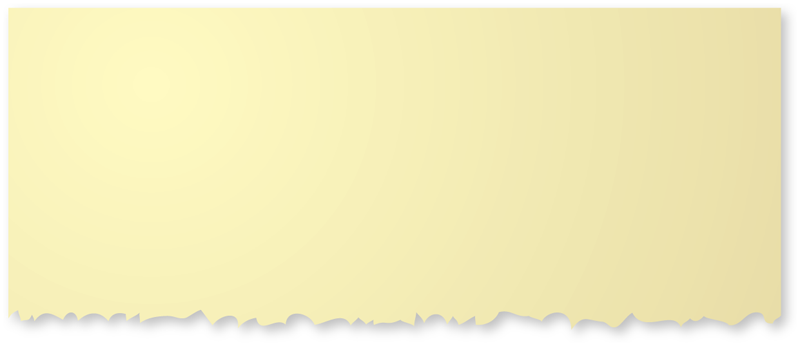 Check
Write original equation.
?
Property of Equality for Logarithmic Equations
?
Subtract x from each side.
✓
Add 7 to each side.
Divide each side by 3.
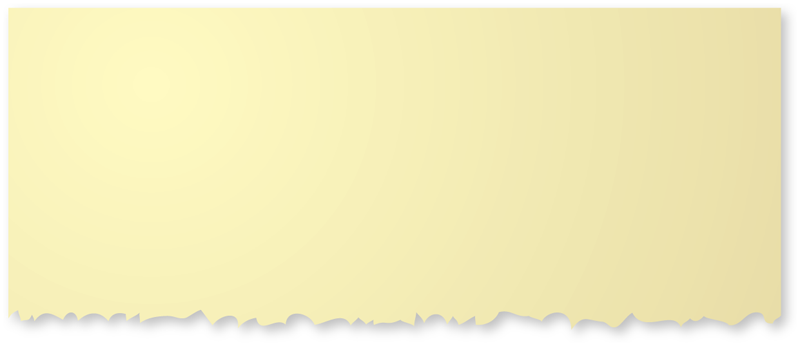 Write original equation.
Check
Convert to exponent form.
?
Simplify right side
?
Add 17 to each side.
?
Divide each side by 5.
✓
What if it is a bit messier?
Let’s do it!
SOLUTION
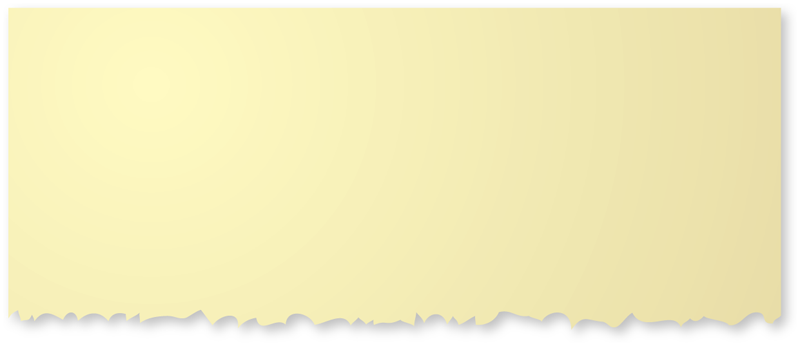 Write original equation.
Check
Product Property of Logarithms
?
Convert to exponent using base 10.
?
Distributive Property
?
Write in standard form.
✓
Divide each side by 2.
Factor.
?
Zero-Product Property
?
✘
Homework
Pg 338, #21-46